2021 Consolidated Annual Performance and Evaluation Report (PY 47-21 CAPER)September 22, 20225:00 PMPublic Hearing
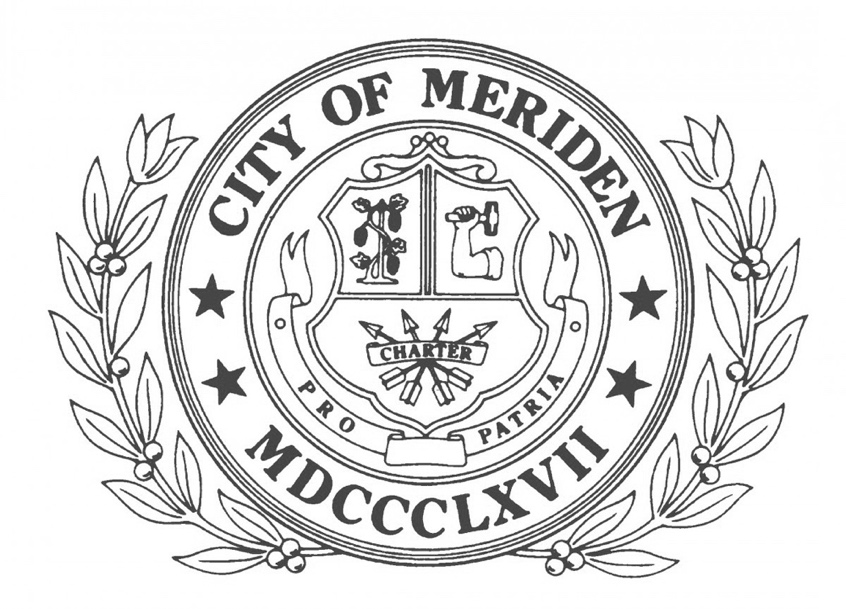 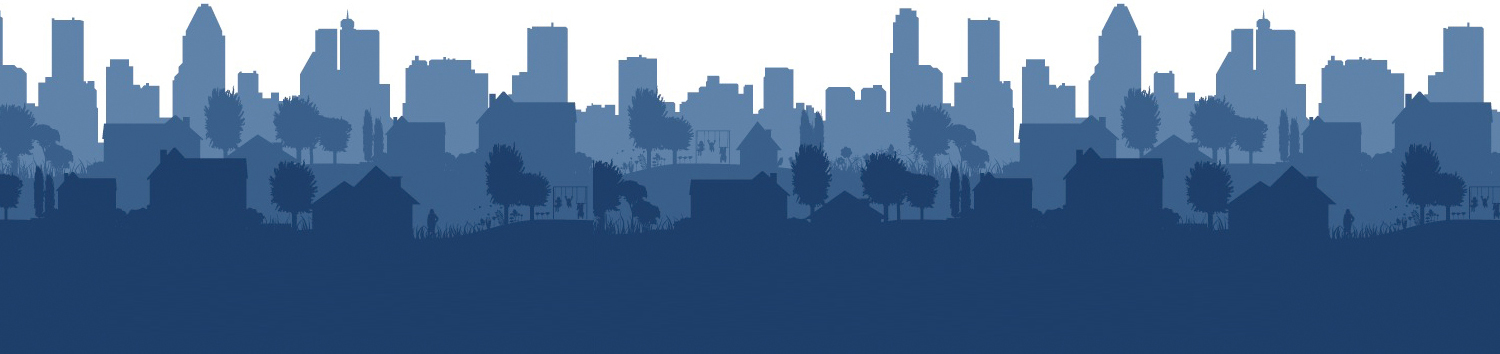 What is the CAPER?

The City of Meriden’s 2020-2024 Consolidated Plan is carried out through Annual Action Plans (AAP).
AAPs provide a concise summary of the actions, activities, and resources that will be used each year to address the priority needs and specific goals identified by the Consolidated Plan. 
The City reports on accomplishments and progress toward Consolidated Plan goals in the Consolidated Annual Performance and Evaluation Report (CAPER).
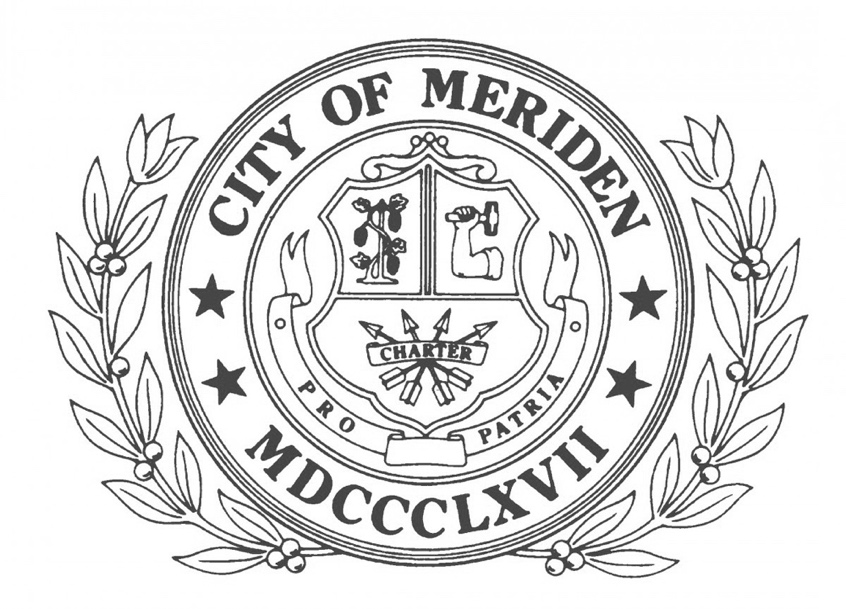 The CAPER is required by HUD  

The CAPER includes:
• A report on resources and investments
• A report on goals and outcomes
• A report on progress towards providing affordable housing
• Demographic composition of individuals and families assisted
• Citizen participation efforts
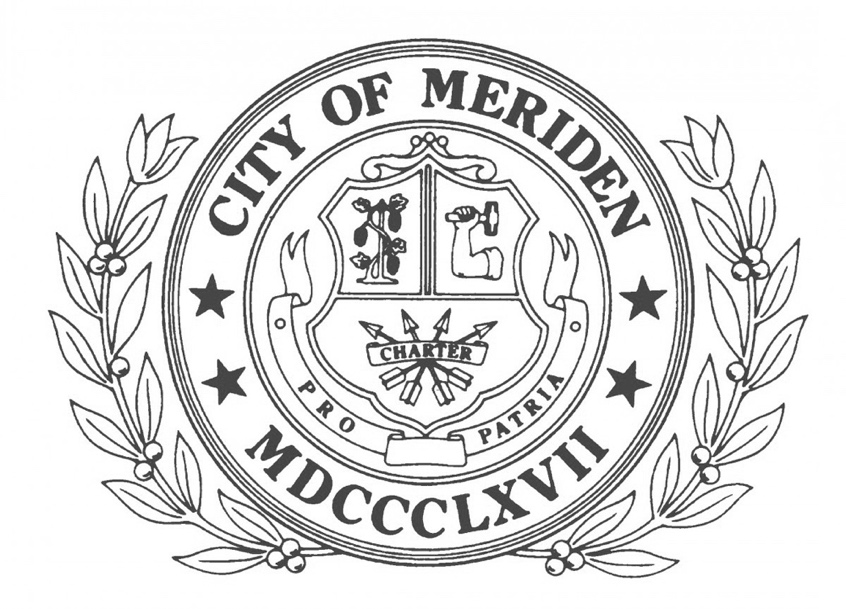 Resources
CARES Act Funds: 
In 2020, the City received $1,045,687 in CDBG-CV grant funds to support activities that prevent, prepare for and respond (PPR) COVID-19.  
In PY 2021, the City expended $73,394 in CDBG-CV funds towards public services for LMI residents and economic development to assist small businesses that were negatively affected by the pandemic.  The remaining balance is $766,406.
Goals and Outcomes
Goals and Outcomes
CDBG-CV Activities (All CV public services are tied to PPR): 
209 persons with a disability assisted with a range of vital services.
2,499 LMI youth assisted and increased capacity of service providers to provide social distancing and PPE.
124 persons assisted at Franciscan Life Center Network with technology preparedness improvements.
39 LMI small businesses assisted with financial assistance that were negatively affected by COVID-19.
Food programs had a Citywide benefit for those isolating from the pandemic.
Households Assisted with Affordable Housing

There were two households served through City affordable housing programs.
Rehab of Existing Units = 2 LMI household

Income Levels for reporting households:
Low-Income = 1 household
Moderate-Income = 1 household
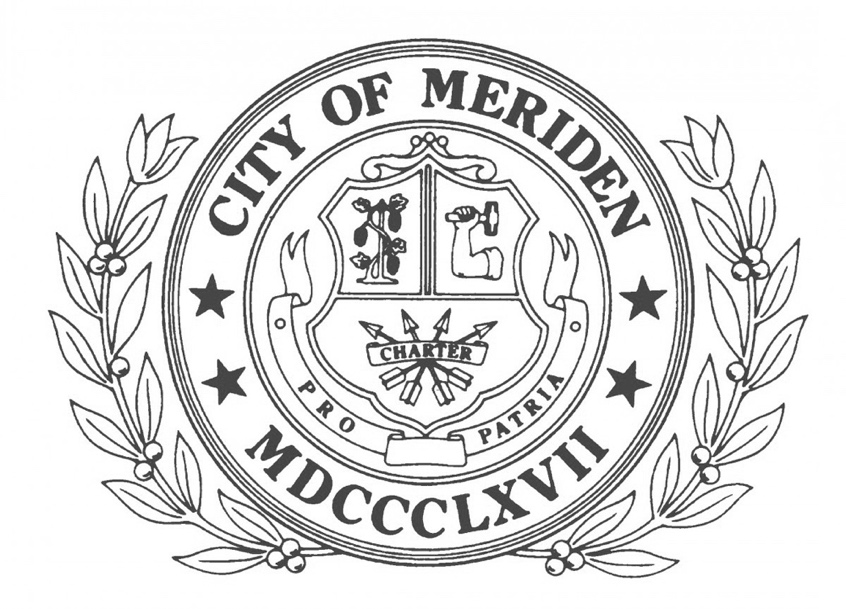 Persons Assisted by Race/Ethnicity

The number of persons assisted by race/ethnicity (5,033 persons):
By Race:
White = 3,173 (63%)
Black or African American = 834 (17%)
Asian = 105 (2%)
Other/Multi-Racial = 907 (18%)
All other minority groups = 14 (<1%)
Ethnicity:
Hispanic = 1,459 (29%)
Non-Hispanic = 3,574 (71%)
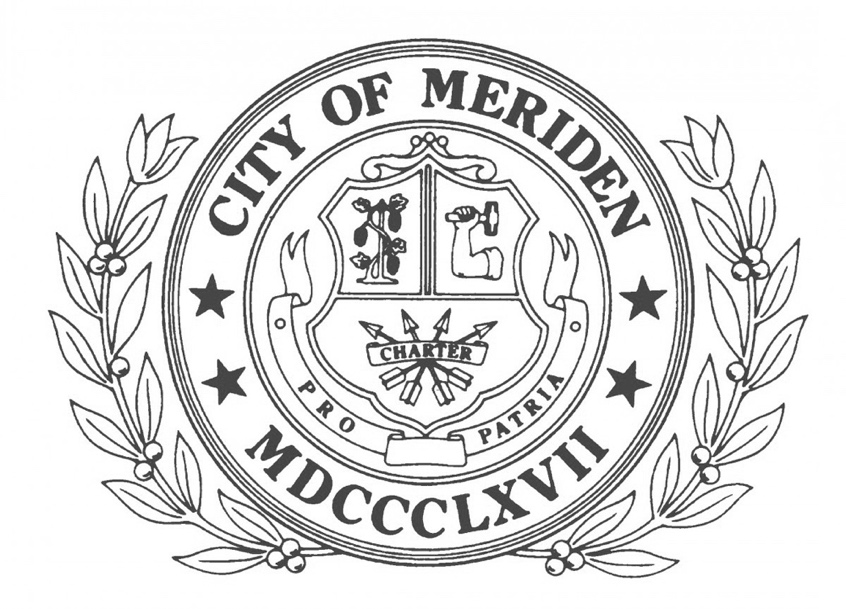 Citizen Participation

The CAPER was made available to the public for a period of 15 days: September 8, 2022 to September 22, 2022.
Public Hearing: September 22, 2022 at 5:00 PM
The CAPER is available on the City’s website at:
https://www.meridenct.gov/government/departments/economic-development/community-development/
How to make comments:
Comments are accepted during the public hearing.
The availability of the CAPER draft was noticed on September 8, 2022 on the Record Journal, and written comments could be made to the community development office or via email at: ldiaz@meridenct.gov.
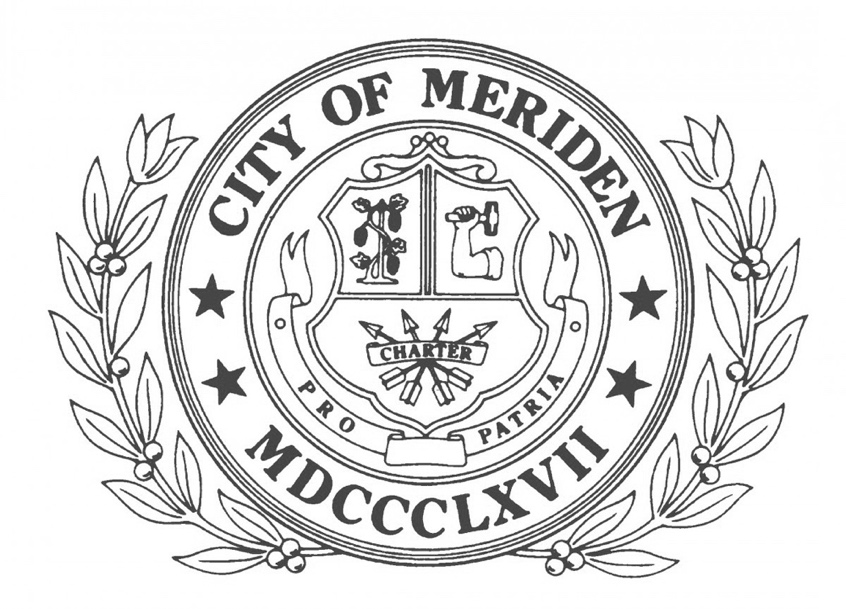 HUD Submission

On or before September 28, 2022
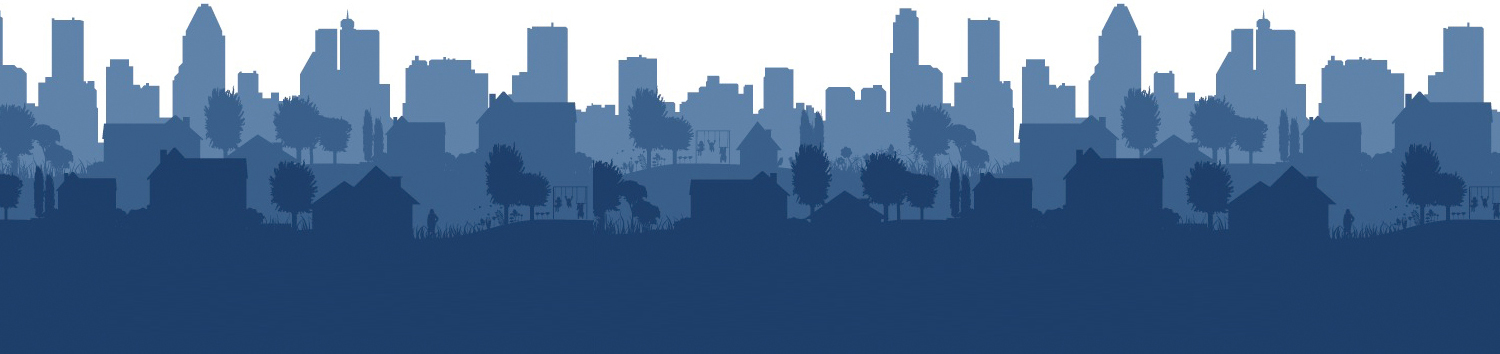 Questions or Comments
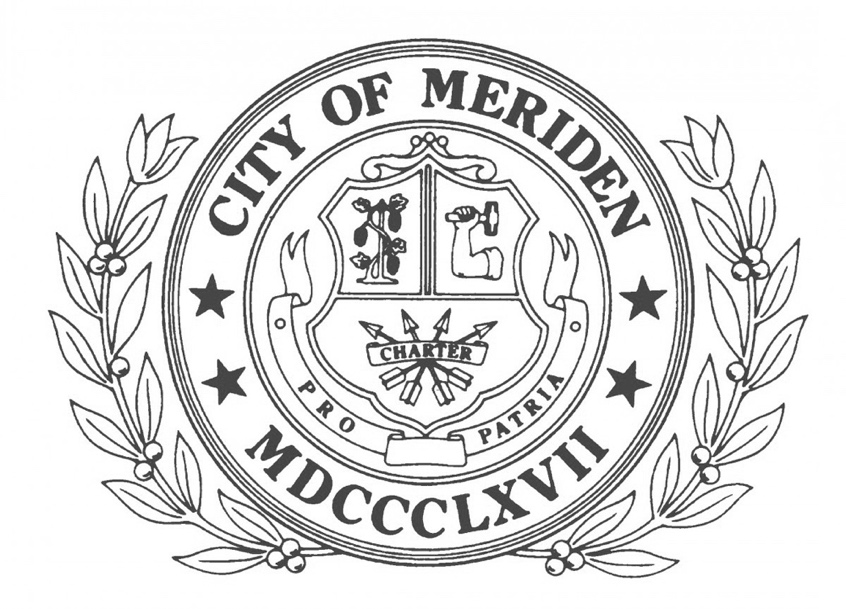 City of Meriden
Community Development
City Hall, 142 East Main Street
Meriden, CT 06450 
Email: ldiaz@meridenct.gov.
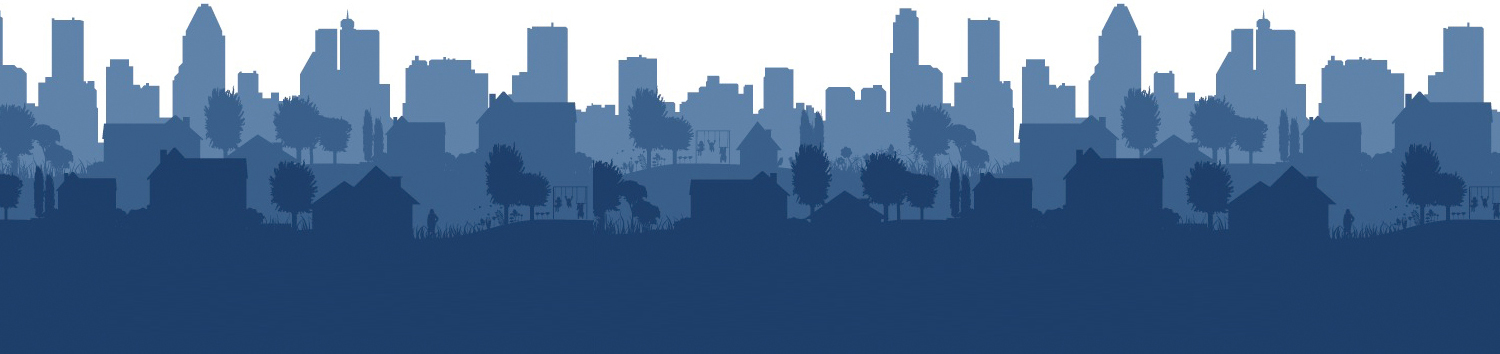